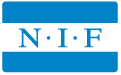 Foreldremøte G 03
26.02 Niffen
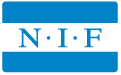 Agenda
Skader og skadetelefonen v/Idrettens Helsesenter
Sportslig v/Svein Erik
Fredrikstad Cup v/Anne Mette
Økonomi v/Terje 
Foreldrekontakt info v/Terje
Sponsor v/Svein Erik
Treningsleir v/Svein Erik
Andre ting?
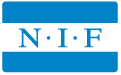 Sport
Veldig moro med at vi er så mange
Utfordringer
5 lag i serien. 
Suksess med nivå deling og topp at vi fikk 1 lag ekstra etter jul.
Gi tilbakemeldinger. Vi er der for at ditt barn skal trives og ha det bra !!
G12 dårligere nivå enn vi trudde i nivå 2. men desto flere som har fått prøve seg (28 spillere)
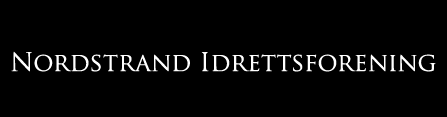 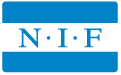 Fredrikstad Cup 2015
NIF G03 stiller med 4 lag
Felles avgang med busser - Ikke felles transport hjem
Trenger en voksen pr. lag som følger laget og sover på skolen
Kan bli kamper på mandag
Kommer infoskriv når Cupen nærmer seg

Husk å betal i tide!!
Prisen inkl. transport, billetter, lunchpakker
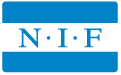 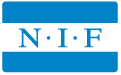 Foreldrekontakt info
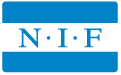 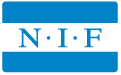 Treningsleir 2016
En uke utenlands
Egenandel
Spons
Dugnad
Må ha med foreldrer
En skikkelig sosial tur med alle
 Skal vi ?
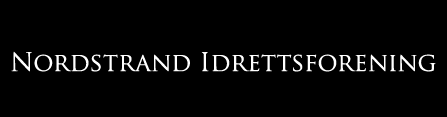 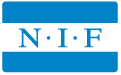 Spørsmål?